Newly Diagnosed Ataxia
Pravin Khemani, MD, FAAN
Swedish Neuroscience Institute
Seattle, WA
DISCLAIMER
PRESENTER DISCLOSURES
Pravin Khemani, MD, FAAN
The following personal financial relationships with commercial interests relevant to his presentation existed during the past 12 months: 
PI for Biohaven ataxia trial
Objectives
Symptoms
Diagnosis and Causes of Ataxia
Multidisciplinary treatment
Research
Symptoms of cerebellar ataxia
Ataxia is a combination of symptoms due to progressive deterioration of the cerebellum and its connections:
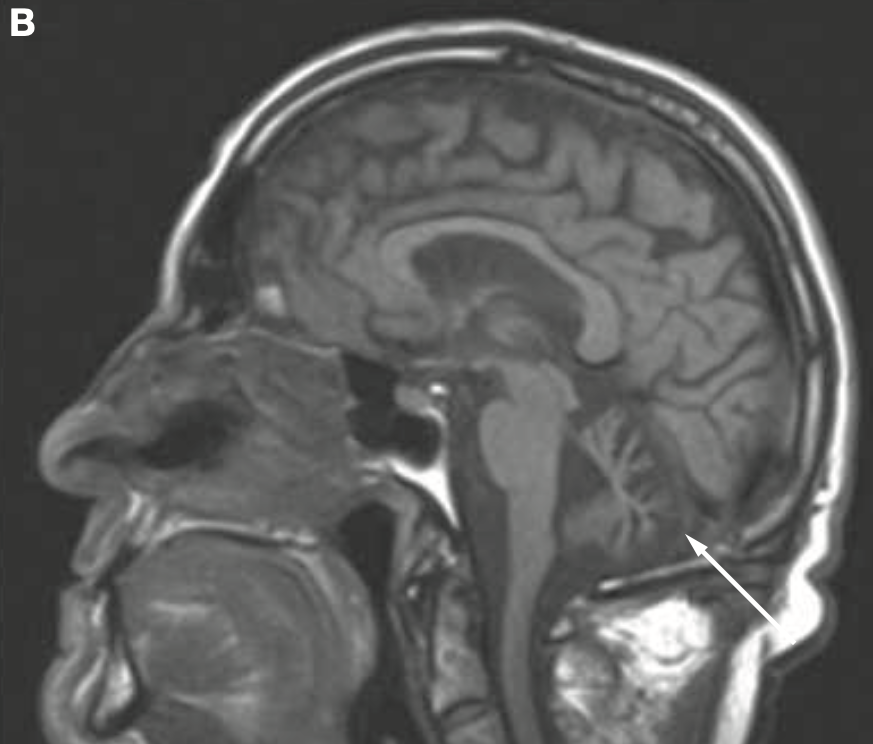 Fogel & Pearlman, NATURE CLINICAL PRACTICE NEUROLOGY, 2006
[Speaker Notes: Not every patient has all the symptoms and the severity of symptoms may vary depending on type and progression of ataxia]
Symptoms of cerebellar ataxia
Cerebellar Motor symptoms
Vestibular (relating to inner ear) symptoms
Cognitive and psychiatric symptoms
Manto, et. al. Cerebellar Ataxias-an update, Curr Opin Neurol, 2020
[Speaker Notes: Not every patient has all the symptoms and the severity of symptoms may vary depending on type and progression of ataxia]
Symptoms of cerebellar ataxia
Motor Symptoms:
Impaired walking(“walking like a drunk”) 
Poor balance (falls)
Clumsy hands
Slurred speech
Stiffness and slowness
Swallowing difficulty
Subramony & Xia ‘Ataxic and Cerebellar Disorders’. 
Bradley’s Neurology in Clinical Practice. 2016. 7th Ed
[Speaker Notes: Manual and locomotor clumsiness, dysarthria, upright balance, blurring of vision, fatigue decomposition, decreased speed of physical and mental reactions]
Symptoms of cerebellar ataxia
Vestibular Symptoms:
Dizziness, vertigo
Poor balance (falls)
Visual impairment
Blurred vision, double vision, “jumping’ vision
Subramony & Xia ‘Ataxic and Cerebellar Disorders’. 
Bradley’s Neurology in Clinical Practice. 2016. 7th Ed
[Speaker Notes: Manual and locomotor clumsiness, dysarthria, upright balance, blurring of vision, fatigue decomposition, decreased speed of physical and mental reactions]
Symptoms of cerebellar ataxia
Cerebellar Cognitive Affective Syndrome:
Emotional problems
Mood dysregulation
Impulsivity
Disinhibition
Apathy
Anger and Irritability
Cognitive impairment
Planning and sequencing
Language
Memory
Reasoning
Schmahmann & Sherman, The Cerebellar Cognitive Affective Syndrome, Brain, 1998
Adamaszek, et. al, Consensus Paper: Cerebellum & Emotion, Cerebellum, 2017
[Speaker Notes: Dysmetria of thought]
Other clinical features
Depends on the type of ataxia
Ophthalmological
Musculoskeletal
Neuropathy
Pain
Vital organs
Cancers
Causes of Cerebellar Ataxia
Neurodegenerative ataxias
Genetic
Sporadic
Acquired ataxias
Strokes
Infections
Brain Tumors
Autoimmune (related to known antibodies)
Cancers
Vitamin Deficiencies
Drugs
Toxins (Alcohol)
Khemani, P: https://practicalneurology.com/articles/2013-mar-apr/overview-of-adult-onset-cerebellar-ataxia, 2013
Deterioration of Cerebellum and its connections
Progressive ataxic symptoms
Predominantly cause neurological symptoms
Affect primarily the brain and its connections to other organs
SCA: spinocerebellar ataxias: 1-8, 10-23, 25-31…48!
EA: episodic ataxias
DRPLA: Dentatorubropallidoluysian atrophy 
FA: Friedrich’ ataxia: 
ATX: Ataxia Telangiectasia
FXTAS: Fragile X Tremor Ataxia Syndrome
MSA-C: Multiple System Atrophy-Cerebellar
Manto, et. al. Cerebellar Ataxias-an update, Curr Opin Neurol, 2020
Genis, et. al. Heterozygous STUB1 mutation causes familial ataxia with cognitive affective syndrome (SCA48), Neurology, 2018
Beaudin, et. al, The Classification of Autosomal Recessive Cerebellar Ataxias: a Consensus Statement from the Society for Research on the Cerebellum and 
Ataxias Task Force, The Cerebellum (2019)
Ashizawa & Xia. Continuum, 2016
Bird TD, Hereditary Ataxia Overview. [Updated 2018 
Sep 27]. https://www.ncbi.nlm.nih.gov/books/NBK1138/
Diagnosis of Cerebellar Ataxia
Neurologist (who has experience with the ataxias)
Thorough History and Examination
Known family history of ataxia
Genetic testing
No known family history
Testing informed by the clinical course
[Speaker Notes: Presence of ataxic symptoms and signs
Medical History
Family history (known or unknown)
Social history]
Diagnostic Tests for Cerebellar Ataxia
Ramirez-Zamora, et. al. Treatable causes of cerebellar ataxia, Mvt. disorders, 2015
[Speaker Notes: Normal mental status]
Idiopathic or Unknown ataxia
Upto 20% cerebellar ataxias may not have a known cause even after extensive testing:
? Genetic
? Autoimmune
?Sporadic:
Related to rare nongenetic neurodegenerative disorders
Progressive supranuclear palsy
Hadjivassiliou, et. al., Causes of Progressive Cerebellar Ataxia: Prospective Evaluation of 1500 Patients, 
Journal Neurol Neurosurg Psychiatry, 2017
Multidisciplinary Treatment of Cerebellar Ataxias
All ataxias are treatable
A few cerebellar ataxias have specific drug treatments
Knowing cause of ataxia informs treatment
Treatment is tailored to individual needs
Multidisciplinary team approach
Gandini, et. al., The neurological update: Therapies for cerebellar ataxias in 2020, J Neurol, 2020
[Speaker Notes: Autosomal Recessive ataxias
Typically childhood or young adult onset
Due to defects in enzymes 
Ataxias due to defects of channels in brain cells]
Treatment of Cerebellar Ataxias
Specific treatment for ataxias causing deficiency of vital chemicals
Several Off-label drugs 
To treat ataxia and its symptoms
Looking forward
New drugs to slow the progression
Genetic treatment for specific mutations
Stem cell treatment
Transcranial Magnetic stimulation and transcranial direct current stimulation
Perlman, S, Update on the Treatment of Ataxia: Medication and Emerging Therapies, Neurotherapeutics, 2020 
Gandini, et. al., The neurological update: Therapies for cerebellar ataxias in 2020, J Neurol, 2020
[Speaker Notes: Autosomal Recessive ataxias
Typically childhood or young adult onset
Due to defects in enzymes 
Ataxias due to defects of channels in brain cells]
Case Study
25-year-old man
Mild gait and balance problems started in early 20s
No family history of ataxia
1/4 children
Blood tests, spinal fluid testing was normal
MRI spinal cord showed possible atrophy
Genetic testing revealed Friedreich Ataxia (FA)
FA
Cardiomyopathy
Visual impairment
Endocrine problems
Musculoskeletal problems
Neuropathy
Weakness
Cognitive impairment
OMIM # 229300
FA
Neurologist
Cardiologist
Endocrinologist or Internal Medicine doctor
Ophthalmologist
Neurorehabilitation
Genetic Counselor
Social Worker
Caregiver and family support
Case Two
55-year-old woman 
Concerns: progressive walking and balance problems
Started in early 50s
No family history of ataxia
Genetic tests were normal
All other tests were completely normal
Case Two
Over the next 4 years
Progressive slurred speech, balance problems, falls
Urinary frequency, urgency and incontinence
Light-headedness
Slowness of Movements
Acting out of dreams
Completely dependent on husband for most tasks due to imbalance
Case Two
Extensive testing, including genetic tests were normal
Specialized neuroimaging showed abnormalities in basal ganglia structures
Diagnosed with Multiple System Atrophy-Cerebellar subtype (MSA-C)
Palma, et. al., Diagnosis of multiple system atrophy, Autonomic Neuroscience: Basic & clinical, 2017
MSA-C
Progressive ataxia and parkinsonism
Bladder and bowel problems
Light-headedness
Speech and swallowing problems
Sleep disturbance
Respiratory issues
Significant care-giver stress
MSA-C
Neurologist
Urologist
Internal Medicine/Cardiologist
Gastroenterologist
Otolaryngologist
Neurorehabilitation
Pulmonologist
Sleep specialist
Social worker
Advance care planning
Multidisciplinary team
2/28/21
Multidisciplinary team
2/28/21
Multidisciplinary Team
2/28/21
Multidisciplinary team
2/28/21
Multidisciplinary team
2/28/21
https://www.variantyx.com
https://www.dnavisit.com
Multidisciplinary team
2/28/21
[Speaker Notes: Blood pressure
Diabetes
Cholesterol
Timely testing (lab work, colonoscopy, etc.)]
Multidisciplinary team
2/28/21
[Speaker Notes: Blood pressure
Diabetes
Cholesterol
Timely testing (lab work, colonoscopy, etc.)]
Multidisciplinary team
2/28/21
Schatton, et. al. Individualized exergame training improves postural control in advanced degenerative spinocerebellar ataxia: A rater-blinded, intra-individually controlled trial, Parkinsonism & Related Disorders, 2017
Multidisciplinary team
2/28/21
Multidisciplinary team
2/28/21
Multidisciplinary team
Patient and Family
2/28/21
Summary
NAF & Local support groups empower patients and families with ataxia
Knowledge is power!
Ataxia is treatable
Find neurologists knowledgeable about ataxia or ataxia centers
Multidisciplinary treatment
Specialized
Customized care
Participation in research is key to advancing treatments and discovering cures for cerebellar ataxias